Музыка – главный герой басни.
Подготовила учитель музыки Затонская С.И.
И.А. Крылов (1769  - 1844)
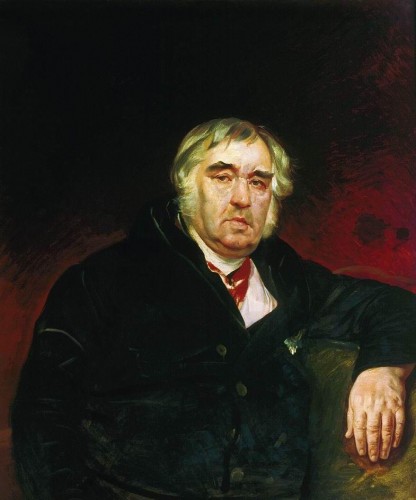 Басня «Квартет»
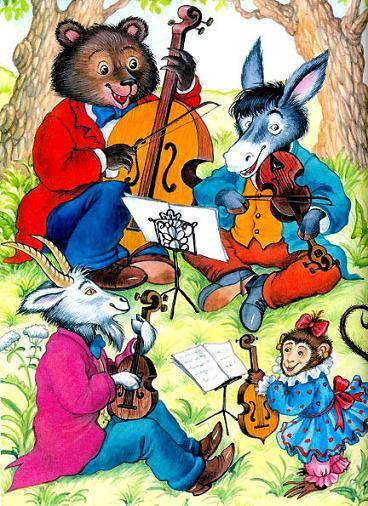 Басня – это краткий     аллегорический рассказ, нравоучительного характера, в котором есть вывод – мораль.
Квартетом называется музыкальное произведение, в исполнении которого участвуют четыре музыканта.
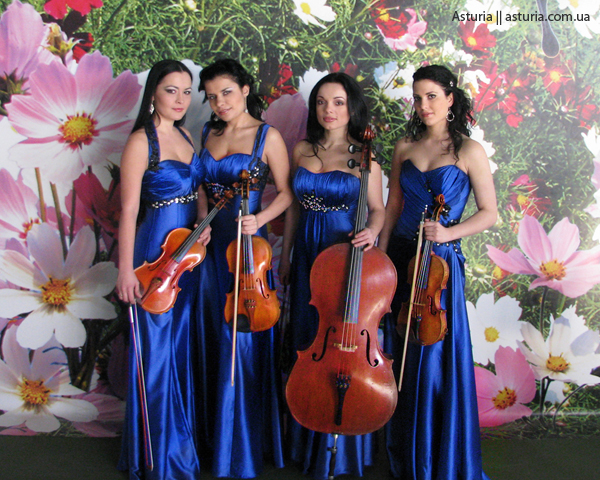 А.П. Бородин (1833 – 1887)
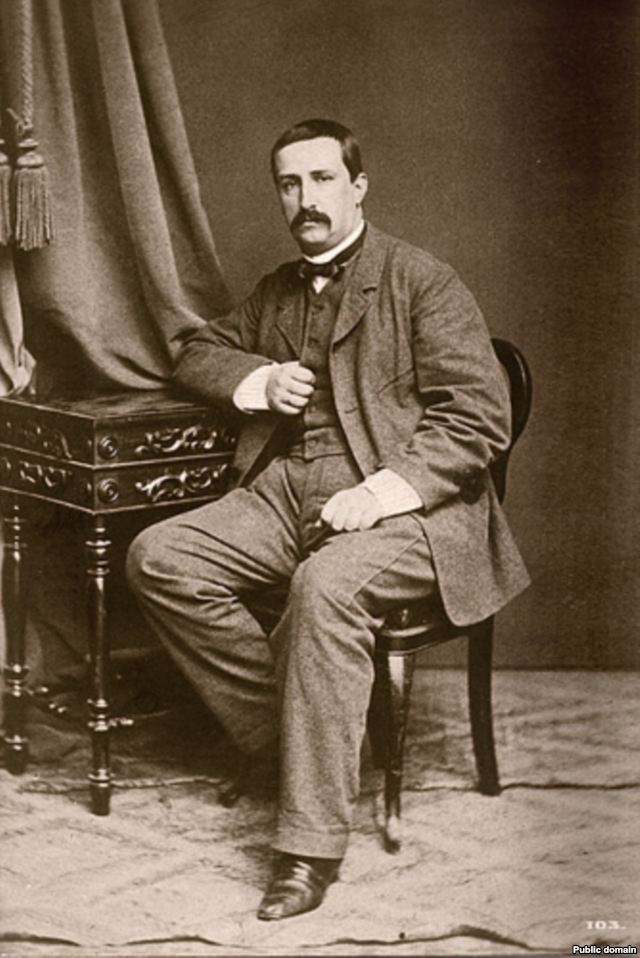 Квартет №2
I – Allegro moderato (не очень быстро)II – скерцо (шутка)III – ноктюрн (произведение, музыка которого создаёт образ ночи)IV – финал
Камерная музыка – это музыка, предназначена для небольшого количества слушателей и исполнителей (от латинского camera – комната).
Скрипка
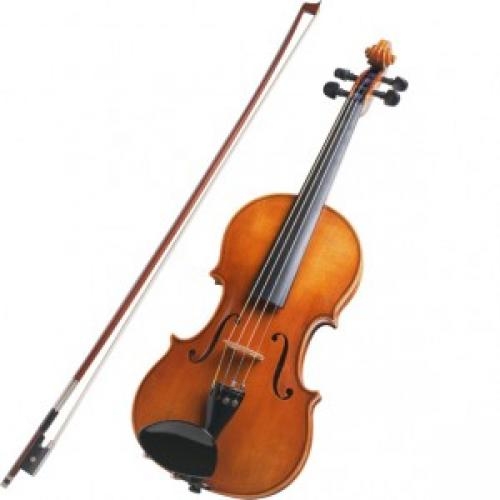 Текст песни Волшебный смычок, Светлана Цыганкова:
1. Пришёл к нам в село, музыкант старичёк в руках музыканта волшебный смычёк Ударил по струнам, сбежался народ Танцует, играет, смеётся, поёт. Припев: Ти-ли-ли, ти-ли-ли...
 2. Шёл мимо богач, услыхал скрипача и вспыхнула зависть в душе богача, Продай свою скрипку, ты беден и стар, Я дам за неё тебе хлеба амбар. Припев: Ти-ли-ли, ти-ли-ли... 
3. Я скрипку свою, не продам никому Нужна эта скрипка не мне одному, Под звуки её веселится народ, Танцует, играет, смеётся, поёт. 
Припев: Ти-ли-ли, ти-ли-ли... Ла-лал-ла...
Проверь себя.
Как называется жанр литературы, для которого характерна краткая форма, действующие лица – животные и птицы, высмеиваются пороки?
Назовите фамилию великого русского баснописца.
Коллектив, состоящий из четырёх исполнителей – это …
Назовите автора струнного квартета.
Состав струнного квартета.
Что такое ноктюрн?
Домашнее задание.
Нарисуйте героев, которые понравились вам  сегодня на  уроке.